School District Fiscal Audit
Olivia Bernitt, School Finance Auditor
WASBO Spring Conference
May 11, 2023
School District Fiscal Audit Agenda
What is an Audit? 
What is Required?
Audit Process
Prior to Audit Fieldwork
Preliminary Audit Fieldwork
Audit Fieldwork
After the Audit
What is an audit?
Examination, on a test basis, of evidence supporting the amounts and disclosures in the financial statements
Assessment of the accounting principles, internal controls and significant estimates made by the Board of Education and management
Not designed to detect error or fraud that is immaterial to the financial statements
Auditor’s opinion certifies that based on the auditor’s opinion, the financial statements are free of material misstatements and the District complied with material compliance requirements.
What is an audit?
Types of Audit Opinions
Unqualified
Financial statements present fairly, in all material respects, the financial information in accordance with generally accepted accounting principles. 
Qualified
Except for the effects of the matter or matters to which the qualification relates, the financial statements present fairly, in all material respects, financial information in accordance with generally accepted accounting principles.
Adverse
Financial statements do not present fairly the financial information in accordance with generally accepted accounting principles.
Disclaimer
Auditor does not express an opinion on the financial statements.
What is required?
Wisconsin Statute 120.14 (1)
At the close of each fiscal year, the school board of each school district shall employ a licensed accountant to audit the school district accounts and certify the audit
The audit shall include information about expenditures for community programs and services 
If required by the state superintendent under statute 115.28(18), the audit shall include the number of pupils reported for membership purposes under statute 121.004(5)
Annually by September 15, the school district clerk shall file a financial audit statement with the state superintendent.
Wisconsin Statute 115.28 (18)
Pupil Membership Audits.  Annually require at least 25% of school boards to audit the number of pupils reported for membership purposes under statute 120.14 (1)
Wisconsin Statute 120.18(1) 
Annually at such time as the department prescribes but after the end of the school year and no later than September 1, the school district clerk of a common or union high school district shall file a verified annual school district report with the department, on forms supplied by the department.
What is required?
Wisconsin Administrative Code, PI 14
Establishes Minimum Standards for School District Audits
States the applicable standards and requirements required to be met by District auditors
Independence
Timing, Location, and Conduct of Audit Work
Reports – outlines reports required to be submitted to the school district, department and other agencies as required by applicable statutes or rules.
What is required?
Wisconsin Administrative Code, PI 14
Establishes Minimum Standards for School District Audit Contract
The school board may utilize the standard school district audit contract format prescribed by the department 
If not utilizing format prescribed by the department, school board shall ensure that the contract contains all the provisions PI 14.03(2) and the following: 
It shall specify the compensation agreed upon between the school board and the auditor including an estimate as to the total cost of the audit provided by the auditor
It shall specify terms of payment 
It shall be signed by both a school district officer who is authorized by the school board to enter into a contractual agreement and the owner or partner of the audit firm
Many audit firms use Engagement Letter
Any audit which the department determines is not in compliance with this section shall be referred to the school district for corrective action.
What is required?
Uniform Grant Guidance / Federal Single Audit
Non-Federal entities that expend $750,000 or more in a year in Federal awards shall have a single or program-specific audit conducted in accordance with the provisions of the Uniform Grant Guidance.
Districts must ensure that the audits required by the Uniform Grant Guidance are properly performed and submitted when due. 
District and Auditor complete steps to submit to the Federal Audit Clearinghouse.
Due within 9 months of year end. 
The auditee prepares the Schedule of Expenditures of Federal Awards (SEFA) for the year ended.  
The auditor is required to prepare a Schedule of Findings and Questioned costs.
The auditee is responsible for follow-up and corrective action on all audit findings. 
The auditee shall also prepare a corrective action plan for current year audit findings.
What is required?
Uniform Grant Guidance
The corrective action plan prepared by the District shall provide:
The names of the contact person(s) responsible for the corrective action
The corrective action planned
The anticipated completion date
If the auditee does not agree with the audit findings or believes corrective action is not required, then the corrective action plan shall include an explanation and specific reasons
The Department reviews all findings included in Schedule of Findings and Questioned Costs and follows up as required by Uniform Guidance. Detailed corrective action plans are important as they aid the Department in following up on District findings.
What is required?
OMB Compliance Supplement
https://www.whitehouse.gov/omb/management/office-federal-financial-management/ (2022 supplement was released May 11th)
The OMB Compliance Supplement details the compliance requirements that the awarding agency expects the auditor to test, and suggests audit procedures
There are 12 types of Compliance Requirements. Part 2 is the matrix of the applicability of each Compliance Requirement to each specific grant (some maybe N/A to a grant) 
Part 3 applies to all grants
Each Federal awarding agency has a separate Part 4, organized by ALN
[Speaker Notes: Gave a presentation back at the WASBO accounting conference in March.]
What is required?
State Single Audit Guidelines
The State Single Audit Guidelines are applicable to a school district audit if all three conditions are met:
The agency is a local government or a non profit organization that expended $750,000 or more in federal awards.
The agency received funding from a state department. This funding may be state money or federal pass-through money.
The granting agency has not otherwise specified that the Guidelines are not applicable.
What is required?
Wisconsin Department of Public Instruction Requirements
Auditors are required to follow the applicable audit procedures contained in the Wisconsin School District Audit Manual located at https://dpi.wi.gov/sfs/finances/auditors/overview.

The Wisconsin School District Audit Manual contains audit programs designated state major programs, designated type A programs, and other commonly audited programs.
Audit Process
Audit Process
Prior to Audit Fieldwork
Preliminary Audit Fieldwork
Audit Fieldwork
After the Audit
Prior to Audit Fieldwork
Engagement Letter
Outlines objectives of the audit
Management’s responsibilities
Financial statements and application of accounting policies
Establishing and maintaining internal controls over financial reporting and to prevent and detect fraud.
Complies with laws and regulations
Makes records and other information available to auditor
Auditor’s responsibilities
In accordance with generally accepted auditing standards
Obtain reasonable assurance about whether the financial statements are free of material misstatement, whether caused by error or fraud
Limitations of the engagement
Prior to Audit Fieldwork
District will provide a list of all items needed for the audit. 
“PBC List”
“Audit Prep List”
“Client Prepared List”
This list should include all items needed for the auditor to perform preliminary and audit fieldwork
Important for district to review list and ask any clarifying questions about information needed in advance or available for review
Prior to Audit Fieldwork
Preliminary Audit Fieldwork
What to have prepared before preliminary fieldwork
Review list from auditor for items to be available at or before preliminary fieldwork
These often include:
All board minutes
Significant new agreements for grants, contracts, leases, debt, 66.03
Budget documents, including original adoption and all board approved amendments
Process and procedures manuals
Sample of transaction documentation for auditor testing, such as payroll sample or cash disbursement sample
Prior to Audit Fieldwork
Communications with Those Charged with Governance during Planning
The Board of Education – Responsible for overseeing the strategic direction of the entity and obligations related to the accountability of the entity
Planning letter communicates with board:
Responsibility of the auditor in relation to the audit
Scope and timing of audit
Allows auditor to begin communications to obtain information relevant to audit from board
Prior to Audit Fieldwork
Preliminary Audit Fieldwork
Auditor may perform preliminary audit testing on site prior to June 30th.
May complete the following procedures:
Gain understanding of entity
Review of processes and internal control testing
Begin review of single audit compliance requirements, if applicable
Preliminary procedures may vary based on auditor, size of district, or compliance requirements required to be tested
Prior to Audit Fieldwork
Preliminary Audit Fieldwork
Gain an understanding of entity
Use past knowledge of client
Use knowledge gained from performing other school district audits
Review of board minutes
Review of significant agreements
Inquiries of management
Consideration of fraud
Must inquire of governance, management, and others regarding views of fraud and how they are addressed
Must report to appropriate level of management is evidence of fraud
Prior to Audit Fieldwork
Preliminary Audit Fieldwork
Review of processes and internal control testing
Auditors are required to gain an understanding of internal control processes put in place by districts
Will review processes for major transaction classes such as cash receipts, cash disbursements, and payroll
Test the key controls identified during review of processes
Methods of testing
Inquiry of management
Observations
Examination of Evidence
Re-performance
Prior to Audit Fieldwork
Preliminary Audit Fieldwork
Methods of testing
Inquiry of management
Inquire of personnel about processes and control
Inquiry alone is not sufficient audit evidence
Observations
Observe the control as it is being performed by the District
Examination of Evidence
Review of a sample of transactions in which the control was performed and documented
Prior to Audit Fieldwork
Preliminary Audit Fieldwork
Begin review of single audit compliance requirements, if applicable
Assess federal grant money for single audit requirement and preliminary major program determination
Review controls over compliance requirements
Review individual transactions or reporting requirements
Depending on timing of preliminary fieldwork, compliance procedures able to be performed may vary significantly.
Prior to Audit Fieldwork
What to do to prepare before final audit fieldwork
Upload financial information to PI1505 Annual Report and complete edit checks
Make any necessary adjustments to both annual report and accounting software
Completing prior to audit fieldwork helps:
Identify potential errors
Fewer auditor adjustments to the PI-1506AC after DPI approval
Remember to incorporate any audit adjustments to annual report if uploaded prior to audit fieldwork
Prior to Audit Fieldwork
What to do to prepare before final audit fieldwork
Post all year-end items 
Reconcile all bank accounts 
Reconcile all other asset, liability, and fund balance accounts
Gather all items requested by auditor into organized manner
An audit folder with all documents prepared before, during, and after audit may help to prepare for future audits
Make sure all necessary staff will be on site for the scheduled dates
Prepare a response to prior year findings
Contract with an actuary, if applicable, in Spring 
Send auditor a trial balance exported from accounting software
Audit Fieldwork
What to have prepared for final audit fieldwork
Review list from auditor for items to be available for preliminary fieldwork
These often include:
Bank statements and reconciliations
Reconciliations or schedules for balance sheet accounts and supporting documentation
Fixed asset listing, appraisal, or additions and deletions depending on how capital assets are maintained
Debt roll forward schedules and amortization schedules 
Schedule of compensated absences
Actuarial valuation for OPEB and/or supplemental pension
List of grant funds received and receivable, including grant award numbers and funding sources.
Detailed ledger of legal expenses
Manual journal entries and supporting documentation
Schedule of fund balance classifications and support
General ledger detail for specific accounts
Audit Fieldwork
Testing of Balances
Auditor will perform testing for all significant account balances based on risk assessment completed during planning stages of audit
Analytical procedures
Tests of detail
Compliance testing
Auditor will test grant compliance as applicable
Need program staff on site if performing a single audit
Preparation list will include some information needed for compliance testing
Be available for questions during audit fieldwork
After Audit Fieldwork
Have meeting prior to auditor leaving to communicate results
Review, approve, and enter journal entries recommended by the auditor
Managements responsibility to review and approve for accuracy prior to posting in accounting software
Inquire of auditor as to reason for any unclear journal entries
Make sure after journal entries are made, district numbers tie to auditor numbers
Maintain communication with the auditor
Establish agreed upon timelines for any outstanding items or questions
After Audit Fieldwork
Aid Certification
Completed by District in WiSFiP
Statutory requirement to file verified annual school district report with the department no later than September 1. 
Annual Report
Financial data and addenda from WISEdata Finance
Reviewed and certified in WiSFiP
Cannot be submitted until free of validations and addenda resolved
After Audit Fieldwork
Auditor Aid Certification
Completed by Auditor 
Statutory requirement to file a financial audit statement with the state superintendent annually by September 15
Fund Balance Report
Completed by Auditor 
Must tie to Districts books
Expect to tie to audited financial statements with FEW exceptions
After Audit Fieldwork
Financial Statements
Due December 15, 2023
Many financial statements are prepared by Auditor as a non-attest service
Still the responsibility of Management
Must have the skills, knowledge, and experience to oversee the preparation of financial statements
Reviewing, approving, and taking responsibility for the financial statements
After Audit Fieldwork
Financial Statements
Government-wide financial statements
Statement of Net Position
Statement of Activities
Fund financial statements
Balance Sheet -  Governmental Funds
Statement of Revenues, Expenditures, and Changes in Fund Balance
Notes to the financial statements
Required Supplementary Information and Supplementary Information
After Audit Fieldwork
Financial Statements
Management’s Discussion and Analysis
Completed by District
Introduce the basic financial statements and provide an analytical overview of the government's financial activities
Discuss the current-year results in comparison with the prior year, with emphasis on the current year
Use of charts, graphs, and tables is encouraged.
Analysis of significant variations between original and final budget amounts and between final budget amounts and actual budget results for the general fund.
After Audit Fieldwork
Financial Statements
Required Supplementary Information (RSI)
Budgetary comparison schedules for the general fund and for each major special revenue fund that has a legally adopted annual budget.
RSI related to District OPEB and/or Supplemental Pension Plans
RSI related to WRS Pension and Local Retiree Life Insurance Fund 
Supplementary Information
Combining Statements of Non-Major Funds
Schedule of Changes in Assets and Liabilities – Agency Funds
After Audit Fieldwork
Management Representation Letter
Auditor obtain written representations from management.
Specific representations should relate to the following matters in an audit of financial statements presented in accordance with generally accepted accounting principals.
Financial statements
Completeness of information
Recognition, measurement, and disclosure
Subsequent events
Will include representation related to compliance requirements as applicable
After Audit Fieldwork
Communication with Governance at Conclusion
Significant findings from the audit
Qualitative aspects of the entity’s significant accounting practices
Accounting policies, estimates
Difficulties encountered in performing the audit
Corrected and uncorrected misstatements
Disagreements with management
Representations the auditor is requesting from management
After Audit Fieldwork
Communication of Internal Control Deficiencies
Requires the auditor to communicate, in writing, to management and those charged with governance: 
Significant deficiencies 
Material weaknesses
After Audit Fieldwork
Common School District Financial Statement Findings:
Lacks the skills and knowledge to prepare financial statements in accordance with GAAP Absent or inadequate segregation of duties
Lacks the skills and knowledge to prepare the SEFA
Absent or inadequate segregation of duties
Material audit adjustments to correct misstatements
Failure to perform reconciliations of significant accounts
After Audit Fieldwork
Common School District Federal Findings:
Allowability of expenditures
Lack of documentation of personnel expenditures
Child Nutrition:
Eligibility
Verification
Reporting
ESSER/GEER
Procurement, Suspension and Debarment
After Audit Fieldwork
Common School District State Findings:
State Special Education
Teachers without valid licenses
Transportation
Wrong mileage categories
Claimed for both specialized and regular transportation
Outdated unusually hazardous transportation plan
After Audit Fieldwork
Schedule of Findings and Questioned Costs (SFQC)
Includes the following:
Summary of Auditors Results
Financial Statement Findings
Federal and State Award Findings and Questioned Costs
Other Issues
District must prepare Corrective Action Plan (CAP) for each finding
Summarization of CAP included in SFQC as Views of Responsible Officials
Timely Reporting to DPI Impacts Us All
Late submission of audited financial statements
Late submission of Actuarial studies
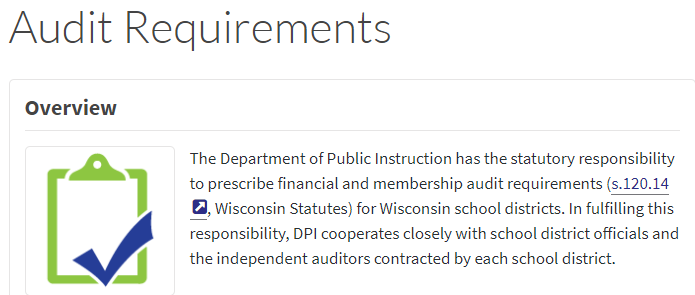 [Speaker Notes: FS used to review and “sign off” on 21-22 Annual Report Data which is then used to calculate General Aids & used by public. 
FS used during auditor workpaper reviews which occur annually. 
FS used to collect federal and state single audit information which we are required to follow up on.
LAB audits department with regard to SFS data collection. 
Late FS Submission – letter gets sent to]
Questions?
Olivia BernittSFS Auditor
olivia.bernitt@dpi.wi.gov
608-261-2137

General Contact Information
https://dpi.wi.gov/sfs
DPIfin@dpi.wi.gov
608-267-9114
[Speaker Notes: Add contact information]